Projet Bolide 2D

Présenté à: Daniel Blais

Fait par: Denis Proulx

16 septembre 2019

ÉSV
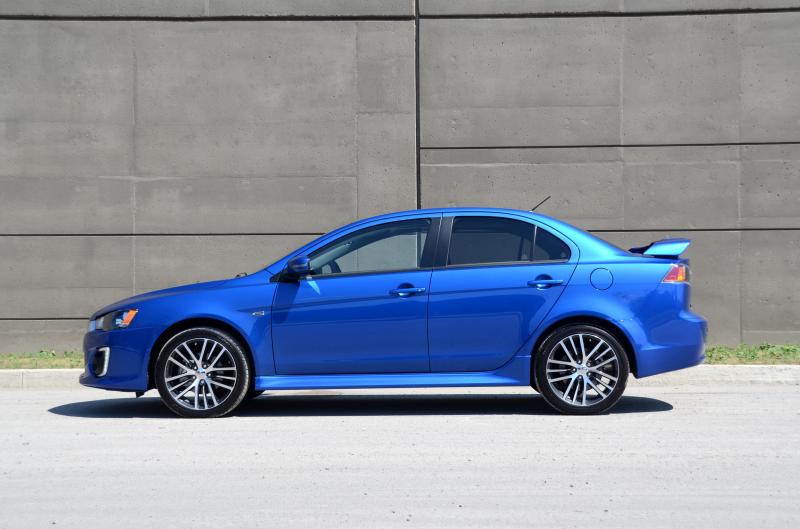 Denis Proulx